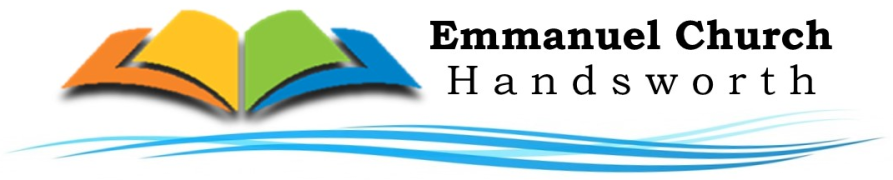 Bible Reading 
John 20:19-23
John 20:19-23   
19 Then, the same day at evening, being the first day of the week, when the doors were shut where the disciples were [a]assembled, for fear of the Jews, Jesus came and stood in the midst, and said to them, “Peace be with you.” 20 When He had said this, He showed them His hands and His side. Then the disciples were glad when they saw the Lord. 21 So Jesus said to them again, “Peace to you! As the Father has sent Me, I also send you.” 22 And when He had said this, He breathed on them, and said to them, “Receive the Holy Spirit. 23 If you forgive the sins of any, they are forgiven them; if you retain the sins of any, they are retained.”
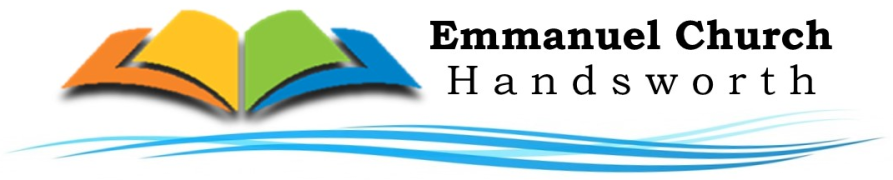 The resurrection of Christ and fear
(John 20:19-23)
The disciples fears
 How were the disciples fear dispelled?
Christ’s presence 
Christ’s love
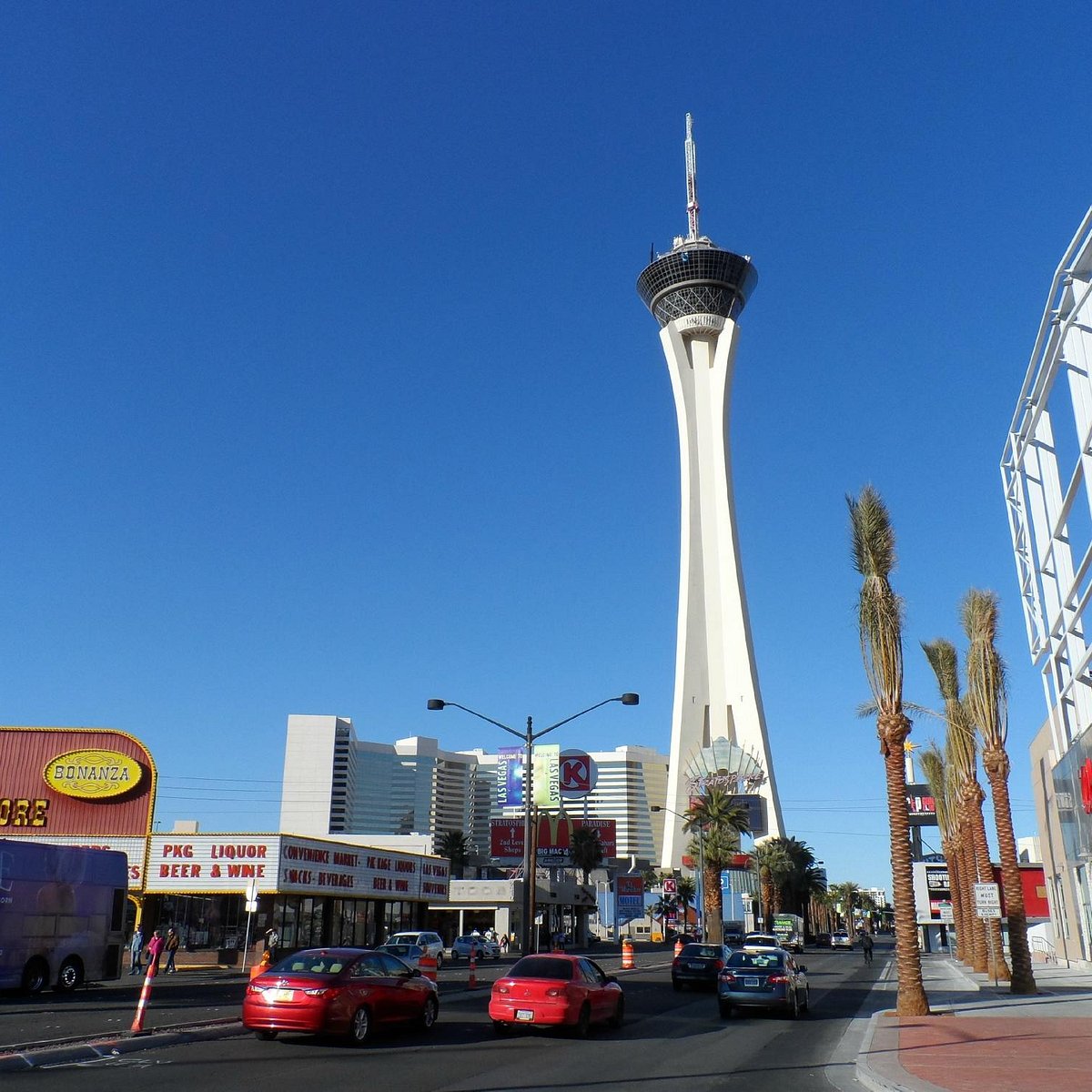 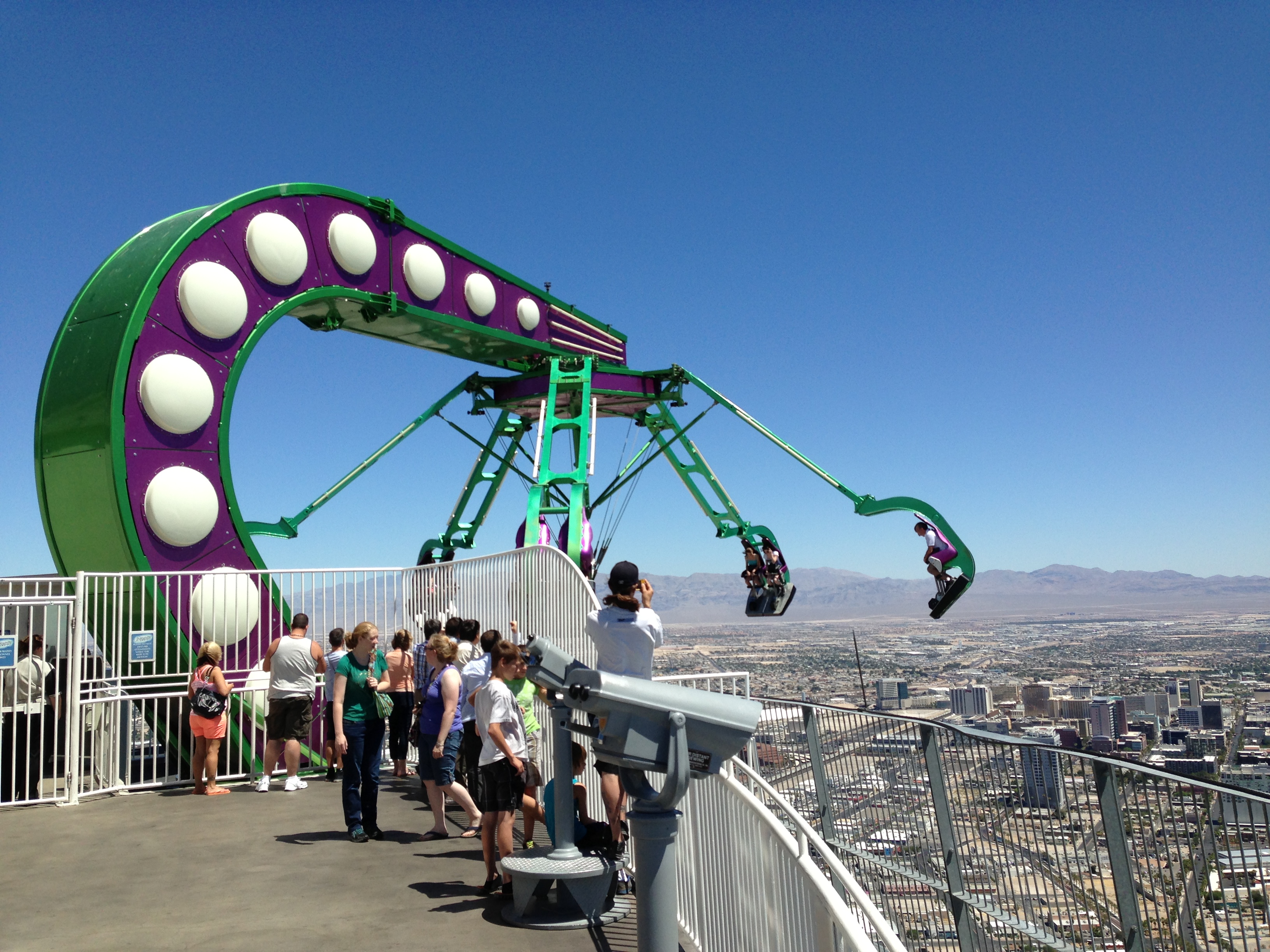 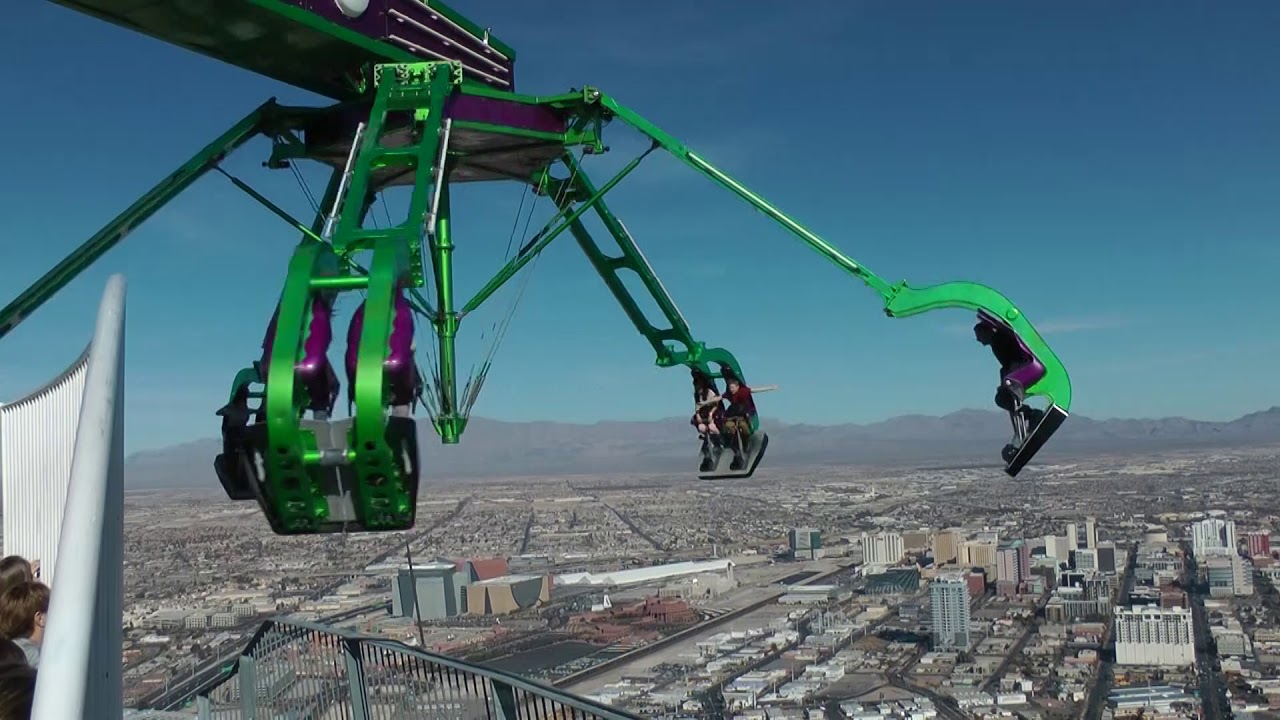 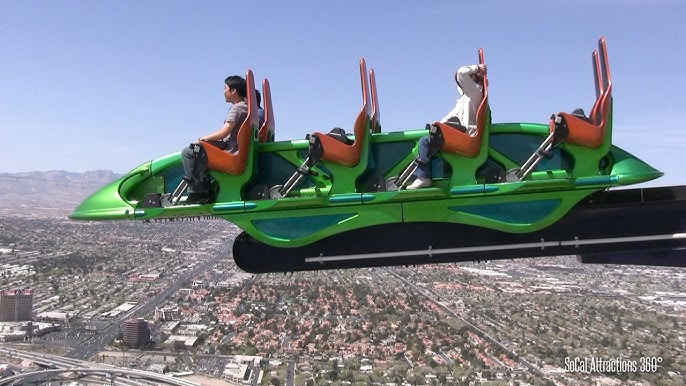 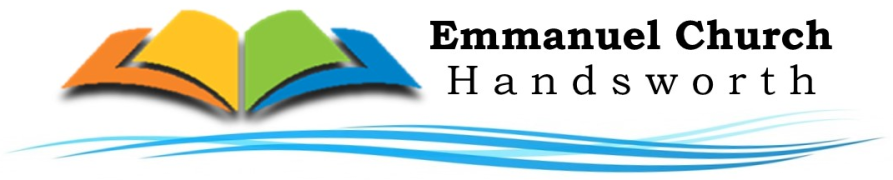 The resurrection of Christ and fear
(John 20:19-23)
The disciples fears
 How were the disciples fear dispelled?
Christ’s presence 
Christ’s love 
Christ’s peace